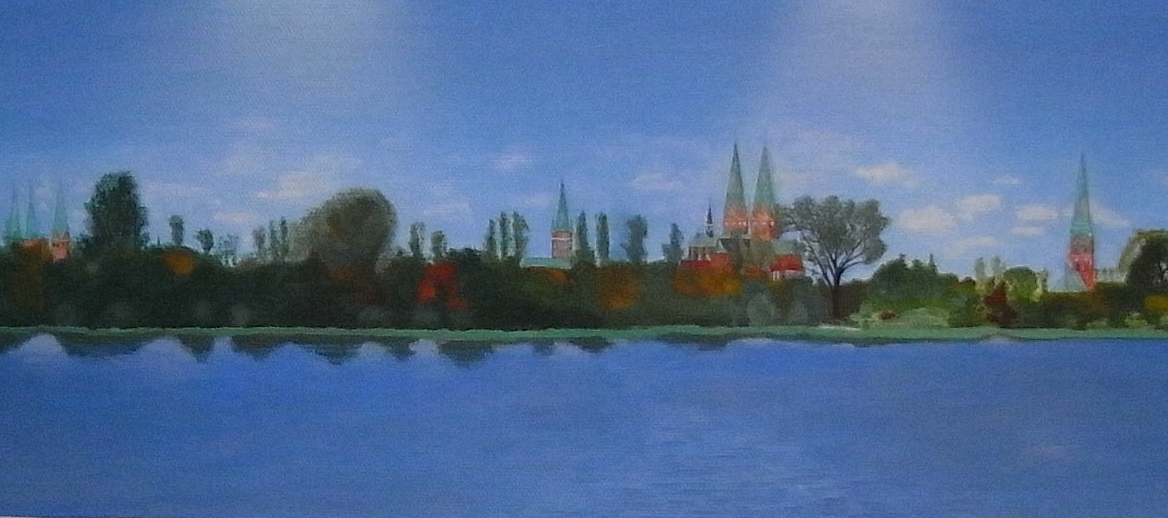 SCHMEDEMANNRechtsanwälte
Hüxtertorallee 5723564 Lübeck
Tel. 0451 - 29 26 6 - 0Fax 0451 - 29 26 6 - 29
info@schmedemann-ra.de
www.schmedemann-ra.de
Rechtliche Fragestellungen rund um die Website
Allgemeine Informationspflichten nach § 5 TMG und rechtliche Anforderungen an Internetauftritte; 
Anforderungen an das Impressum;
Besondere Anforderungen bei Handwerkern und Freiberuflern;
Datenschutzanforderungen;
Besondere Hinweise für Anbieter von Telemediendiensten
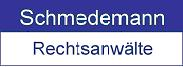 s
2
Allgemeine Informationspflichten nach § 5 TMG
Die Erfüllung der nachfolgend aufgeführten Informationspflichten nach § 5 TMG ist insofern zwingend einzuhalten, da bei Verstößen nicht nur eine Geldbuße von bis zu 50.000,00 € nach § 16 TMG durch Aufsichtsbehörden droht, sondern insbesondere auch Abmahnungen drohen;
Abmahnungsberechtigt sind nicht nur Mitbewerber sondern vor allem auch Verbraucherschutzverbände nach dem Gesetz gegen den unlauteren Wettbewerb (UWG); 
Abmahnungen führen in der Regel zu erheblichen Rechtsanwaltskosten, da „Abmahnvereine“ in aller Regel Gegenstandswerte von 25.000,00 € bis 50.000,00 € als Mindestwerte ansetzen dürfen; außergerichtliche Kosten von 3.000,00 € sind daher die Regel;
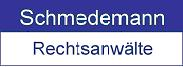 s
3
Anforderungen an das Impressum
Name und Anschrift des Anbieters inklusive der Angabe der Rechtsform;
Name der vertretungsberechtigten Person;
Angabe der E-Mail-Adresse;
Angabe der Aufsichtsbehörde (bei Maklern z.B. die Erlaubnisbehörde nach § 34 c GewO);
Handelsregister oder sonstige Registerangaben;
Angaben der zuständigen Kammer für Ärzte, Apotheker, Architekten oder für die Handwerksberufe; 
Angabe der Umsatzsteueridentifikationsnummer;
Bei journalistisch-redaktionell gestalteten Angeboten (z.B. einem Blog) Angabe des Verantwortlichen nach § 55 RStV;
Deutlicher Hinweis auf das Impressum mit gut sichtbarem Button.
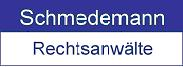 s
4
Datenschutzanforderungen
Deutlicher Hinweis eines Dienstanbieters über Art, Umfang und Zweck der Erhebung und Verwendung personenbezogener Daten;
Stichworte für die Datenschutzerklärung: 
Anonyme oder pseudonyme Nutzungsmöglichkeiten 
Widerspruchs- oder Widerrufsmöglichkeiten 
Auskunfts-, Berichtigungs-, Sperrungs- und Löschungsrechte
Nutzung von Cookies (Speicherung besuchter Websites)
Nutzung von Web-Analyse-Tools 
Nutzung von Social-Plug-ins;
Zusätzlicher gesonderter Link zum Datenschutz.
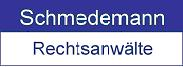 s
5
Disclaimer
Wirkungslosigkeit versuchter Haftungsausschlüsse; 
Wirkung nur für Links auf fremde Seiten; 
Prüfungspflicht des Anbieters zu Rechtsverstößen auf fremden, verlinkten Seiten.
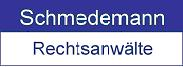 6
Werbung im Internet
Die Werbung muss als solche deutlich erkennbar gestaltet werden; 
Das Unternehmen, in deren Auftrag Werbung angeboten wird, muss klar identifizierbar genannt werden; 
Preisnachlässe, Zugaben oder Geschenke müssen klar erkennbar gekennzeichnet werden; 
Das Gleiche gilt für Preisausschreiben oder Gewinnspiele.
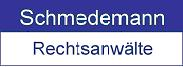 7
Sonstige Informationspflichten
Widerrufsbelehrung und Belehrung über ein Rückgaberecht bei Fernabsatzvertrag;
Entscheidungen zu Kosten bei Rückgaben;
Gesetzesänderungen seit 01.08.2012;
Anforderungen Preisangabenverordnung.
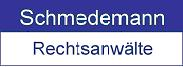 8
Vielen Dank für Ihre Aufmerksamkeit
9